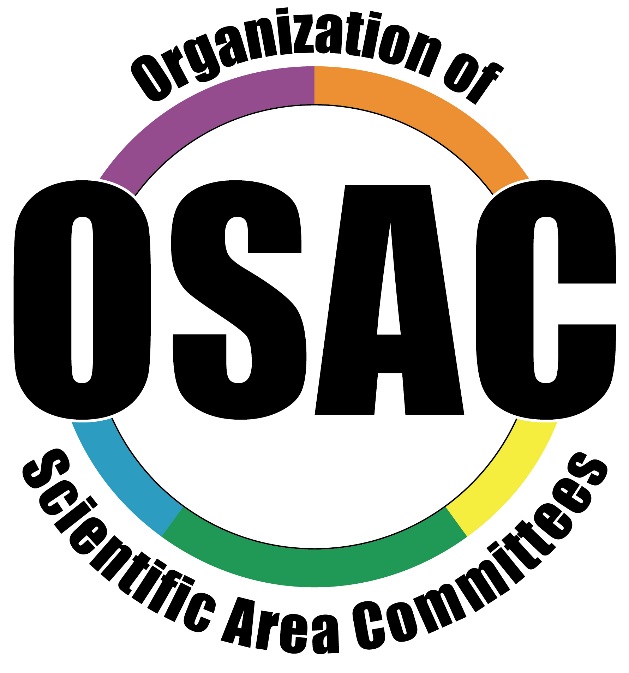 Priority Action Report
Video/Imaging Technology and Analysis (VITAL)
 Subcommittee
Digital and Multimedia SAC
Carl Kriigel Subcommittee Chair
01 FEB 2016
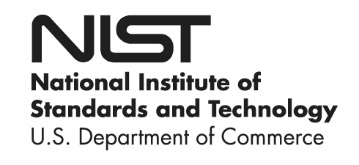 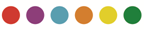 Subcommittee Leadership
2
Subcommittee Members
3
Discipline Description
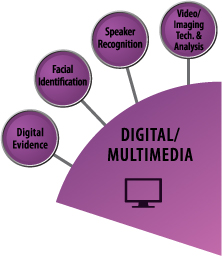 The OSAC Subcommittee on Video/Imaging Technology and Analysis (VITAL) (1/2)
focuses on standards and guidelines related to the application of methods and technologies to analyze information related to forensic imagery from a variety of systems. 
This encompasses aspects of capture, storage, processing, archiving, quality assurance and training.
4
Discipline Description
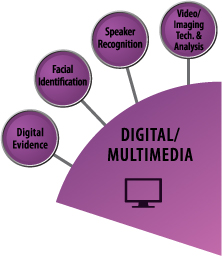 The OSAC Subcommittee on Video/Imaging Technology and Analysis (VITAL) (2/2)

 Major areas of interest include: 

Photography - forensic photographic acquisition and documentation  

Image Analysis - examine, evaluate, and render an opinion pertaining to an image and/or image-related data
 
Video Analysis -  the acquisition, examination and evaluation pertaining to a video and/or video-related data for rendering an opinion.
5
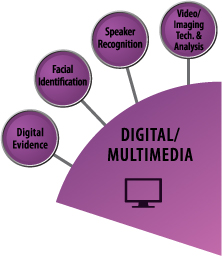 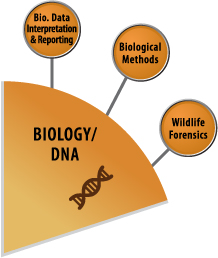 Imaging Technology
 is embedded across all forensic disciplines
Used for Documentation 
and
Analysis
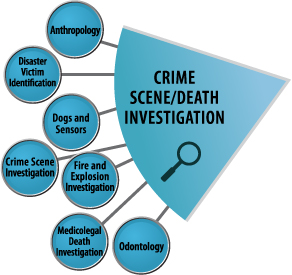 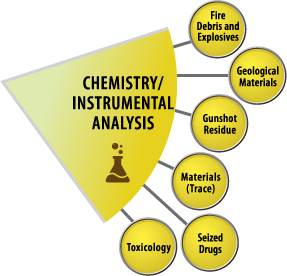 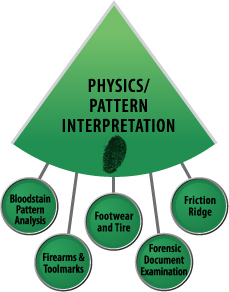 6
Summary of Standards/Guidelines  Priority Actions
7
Standards/Guidelines DevelopmentPriority 1 Document
Document Title: Guidelines for the Forensic Use of Photogrammetry 

Scope: Photogrammetry involves the process of obtaining dimensional information as regards objects and people depicted in imagery. For forensic purposes, photogrammetry provides information including, but not limited to, the heights of individuals, velocity of vehicles, and/or lengths of objects.
Objective/rationale: Document provides personnel with guidelines regarding appropriate practices when performing photogrammetric examinations for forensic purposes.
Task Group Name: Image Analysis
Task Group Chair Name: Chris Iber
Task Group Chair Contact Information: Christopher.iber@ic.fbi.gov
Date of Last Task Group Meeting: 29JAN16
8
Priority 1: Guidelines for the Forensic Use of Photogrammetry
Standards/Guidelines DevelopmentPriority 1 Document
Key Components of Standard: 
Provide personnel with recommendations regarding appropriate practices when performing photogrammetric examinations as a part of forensic analysis.  
Provides basic information, including the evidentiary value of photogrammetric examinations, common questions asked of forensic photogrammetry, and ways to report results including the reporting of estimation of uncertainty and mitigation of same.  
Multiple methodologies for photogrammetric examinations, and thus, does not particularly espouse any one methodology.
9
Priority 1: Guidelines for the Forensic Use of Photogrammetry
Task Group/Subcommittee Action Plan
10
Standards/Guidelines DevelopmentPriority 2 Document
Document Title: Standards for Image Authentication

Scope:  Image Authentication is a subtask of Image Analysis. This document addresses issues specific to Image Authentication. Questions involved in authentication include issues of image manipulation, image creation, and consistency with prior knowledge about the circumstances depicted.

Objective/rationale: This document will provide personnel with guidance regarding practices appropriate when performing image authentication as part of image analysis
Issues/Concerns/Safety: Consideration will include vicarious trauma from evaluation of images that depict disturbing subject matter.
Task Group Name: Imaging Analysis
Task Group Chair Name: Chris Iber
Task Group Chair Contact Information: Christopher.iber@ic.fbi.gov
Date of Last Task Group Meeting: 29JAN2016
11
Priority 2: Standards for Image Authentication
Standards/Guidelines DevelopmentPriority 2 Document
Key Components of Standard:
Provenance of the image
Metadata Analysis
Photo Response Non-Uniformity (PRNU)
Detection of Manipulation
Detection of Image Creation
Detection of Staging
Continuity Issues
Image Processing
12
Priority 2: Standards for Image Authentication
Task Group/Subcommittee Action Plan
13
Standards/Guidelines DevelopmentPriority 3 Document
Document Title: Best Practices for Data Retrieval from Digital Video Recorders (DVR)

Scope: This document is intended to provide procedures for the collection of data from digital video recorders (DVRs) that ensure playback while maintaining best evidence.
Objective/rationale: This document will provide the best methods for the retrieval of video/audio data evidence and any associated metadata. These best practices, guidelines and recommendations are intended to provide responding law enforcement personnel guidance in securing and collecting data from DCCTV systems. This will ensure that best methods are utilized to retrieve the recorded data and maintain its integrity.
Task Group Name: Video Analysis
Task Group Chair Name: Julie Carnes
Task Group Chair Contact Information: Julie.carnes@target.com
Date of Last Task Group Meeting: 29JAN2016
14
Priority 3: Best Practices for Data Retrieval from Digital Video Recorders
Standards/Guidelines DevelopmentPriority 3 Document
Key Components of Standard: 
Recognizing DCCTV Evidence and its Nature
Types of Digital Video Recording Systems
DVR Recordings
Steps to Take Upon Scene Arrival
Assessing the Recording System for Output
15
Priority 3: Best Practices for Data Retrieval from Digital Video Recorders
Task Group/Subcommittee Action Plan
16
Standards/Guidelines DevelopmentPriority 4 Document
Document Title: Latent Print Evidence Photography 

Scope: The scope of this document is to provide recommendations on the best practices for properly trained and qualified personal to capture images of latent print evidence using a digital single lens reflex camera or a flatbed scanner that are suitable for comparison purposes. 
Objective/rationale: The purpose of this document is to describe a procedure to ensure that a digital imaging system (camera/scanner) can capture a latent print image at an achievable resolution that enables recording of level 3 details.
Issues/Concerns: These recommendations take into consideration the minimum resolution requirements for utilizing the photographs for comparison purposes and the current state of the development of digital imaging.
Task Group Name: Photography
Task Group Chair Name: Robert Sanders
Task Group Chair Contact Information: sandersrc@doj.state.wi.us
Date of Last Task Group Meeting: 29 JAN 2016
17
Priority 4: Latent Print Evidence Photography
Standards/Guidelines DevelopmentPriority 4 Document
Key Components of Standard: 
Recommended Photographic Equipment
Photographic Procedures
Latent Print Photography Protocol
Camera Resolution Calibration
Lens Considerations
Flatbed Scanners
18
Priority 4: Latent Print Evidence Photography
Task Group/Subcommittee Action Plan
19
Standards/Guidelines DevelopmentPriority 5 Document
Document Title: Training Guidelines for Video Analysis, Image Analysis and Photography
Scope: This document recommends topics and guidelines for training within the disciplines of video analysis, image analysis and photography.
Objective/rationale: This document will provide guidelines and recommendations to assist organizations in designing a training program for forensic video analysts, image analysts, and photographers to ensure competency in the completion of forensic tasks and analyses.
Issues/Concerns: Training topics introduced in this document may not fit the needs of individual organizations when job specific duties are limited to a subset of those listed. Each organization should determine the minimum training guidelines for examinations performed.
Task Group Name: VITAL Subcommittee Task Groups
Task Group Chair Name: Carl Kriigel
Task Group Chair Contact Information: Carl.Kriigel@gmail.com
Date of Last Task Group Meeting: 29JAN2016
20
Priority 5: 
Training Guidelines for Video Analysis, Image Analysis and Photography
Standards/Guidelines DevelopmentPriority 5 Document
Key Components of Standard: 
Categories of Training
Job Categories
Training Sources
Training Evaluation and Documentation
21
Priority 5: 
Training Guidelines for Video Analysis, Image Analysis and Photography
Task Group/Subcommittee Action Plan
22
Summary of Standards/Guidelines  Priority Actions
23
Standards/Guidelines Reviewed For Technical Merit
24
Research Gaps Identified
Vehicle Comparison Study
To date, research in photographic comparison has focused on human identification, particularly faces.  
Image analysts are often requested to compare vehicles to determine whether a vehicle depicted in surveillance video or capture images is the same as a vehicle linked to a suspect, or alternatively, determine the Make, Model and Year of the questioned vehicle.  
The study would determine the accuracy of examiners in making these types of comparisons/determinations, particularly at varying degrees of “Quality” within submitted imagery.
25
Research Gaps Identified
Software Validation Repository
Accredited digital evidence laboratories (DELs) are required to validate software used for any purpose, including enhancement, processing, and analysis.  
DELs spend significant amounts of time to test and validate software used in analysis, however, to date no effort has been made to standardize the process used for testing and validation.  
Few DELs share lists of previously validated software or information related to their testing procedures.
26
Research Gaps Identified
Factors Affecting Image Quality When Extracting a Still from Video
Images extracted from video sources appear to differ in quality when the same video data is visualized on different computer systems using the same extraction technique as well as different extraction techniques. 
Research is needed to determine if computer hardware is a factor affecting image quality when extracting images from video.
27
Research Gaps Identified
Determination of the size of the smallest detail required for tire and footwear comparisons
Only anecdotal evidence exists of the minimum resolution required when recording shoe and/or tire impressions and marks. 
Without knowing the size of the smallest detail required for comparison, there is no way to verify if the current, arbitrary standards for recording such impressions are valid or if those standards can be used in OSAC documents.
Research exists for latent prints, but not for tires/shoes.
28
Additional Items of Interest
Future Work
Video Analysis Evidence Handling Guidelines
Training Document
Photographic Comparisons document range of conclusions is being reviewed at DM and Pattern SAC level
VITAL Collaboration Activities
American Academy of Forensic Sciences (AAFS)
International Association for Identification (IAI)
Law Enforcement Video Association (LEVA)
International Association of Forensic & Security Metrology (IAFSM)
29
How Can You Participate?
The VITAL subcommittee invites participation on task group work
Complete the OSAC membership application form found at:  https://www.nist.gov/forensics/osac-application.cfm
Please be sure to specify your interest in the
 Video & Imaging Technology and Analysis Subcommittee (VITAL)
Subcommittee can reach out to activate applicant names to become affiliates on task group work
30
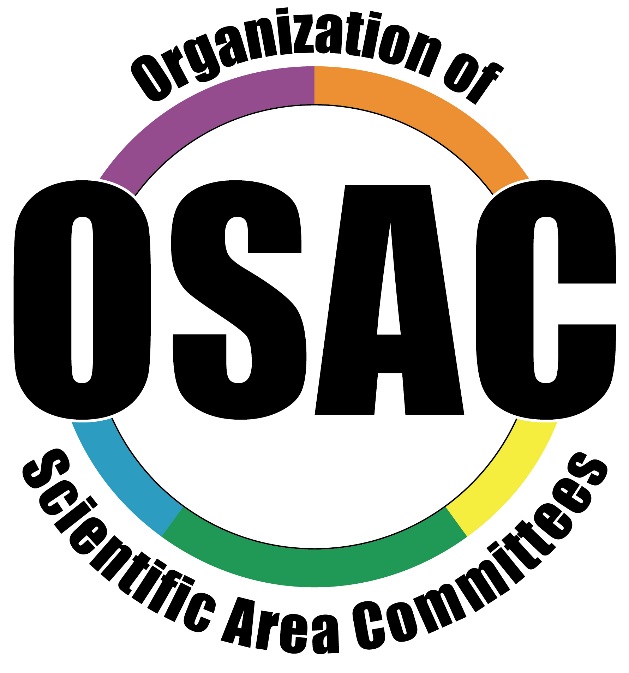 Questions
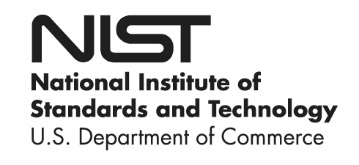 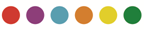 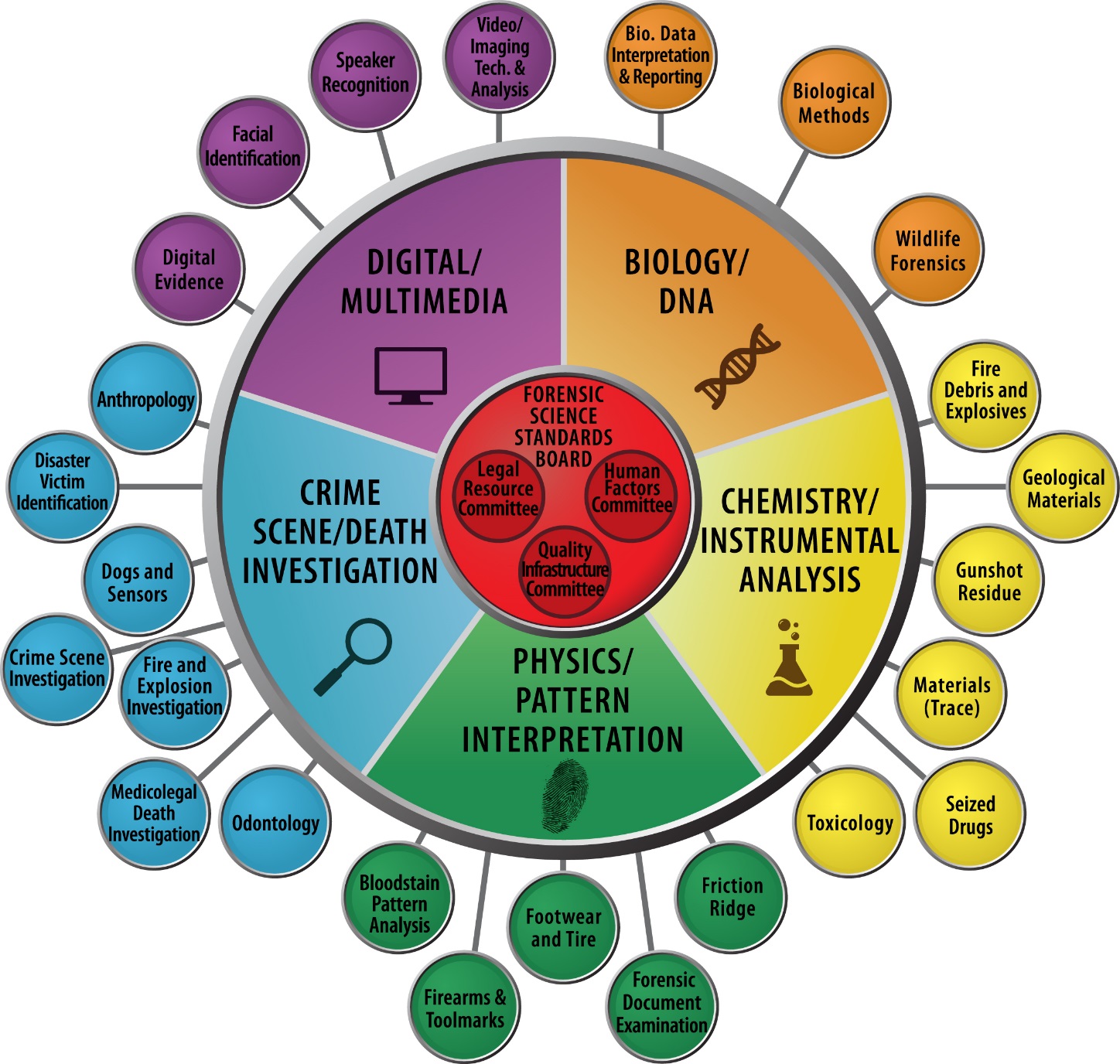 32